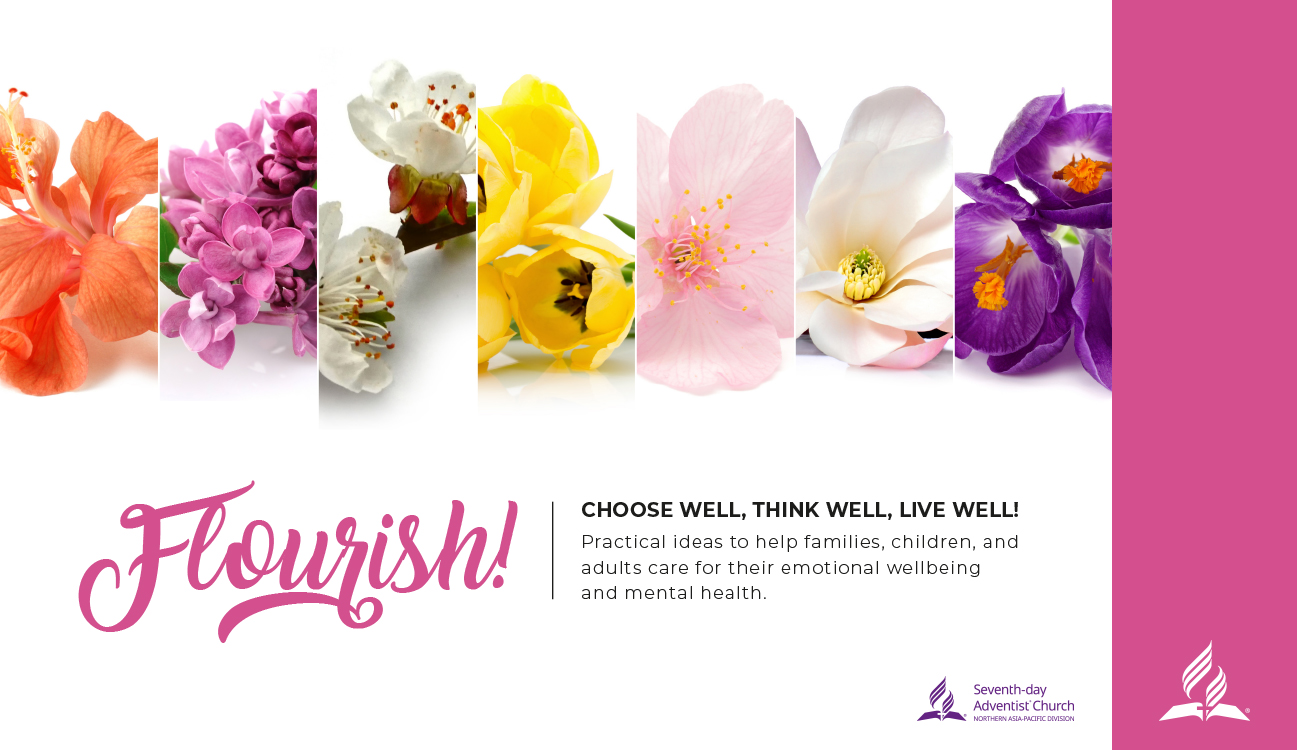 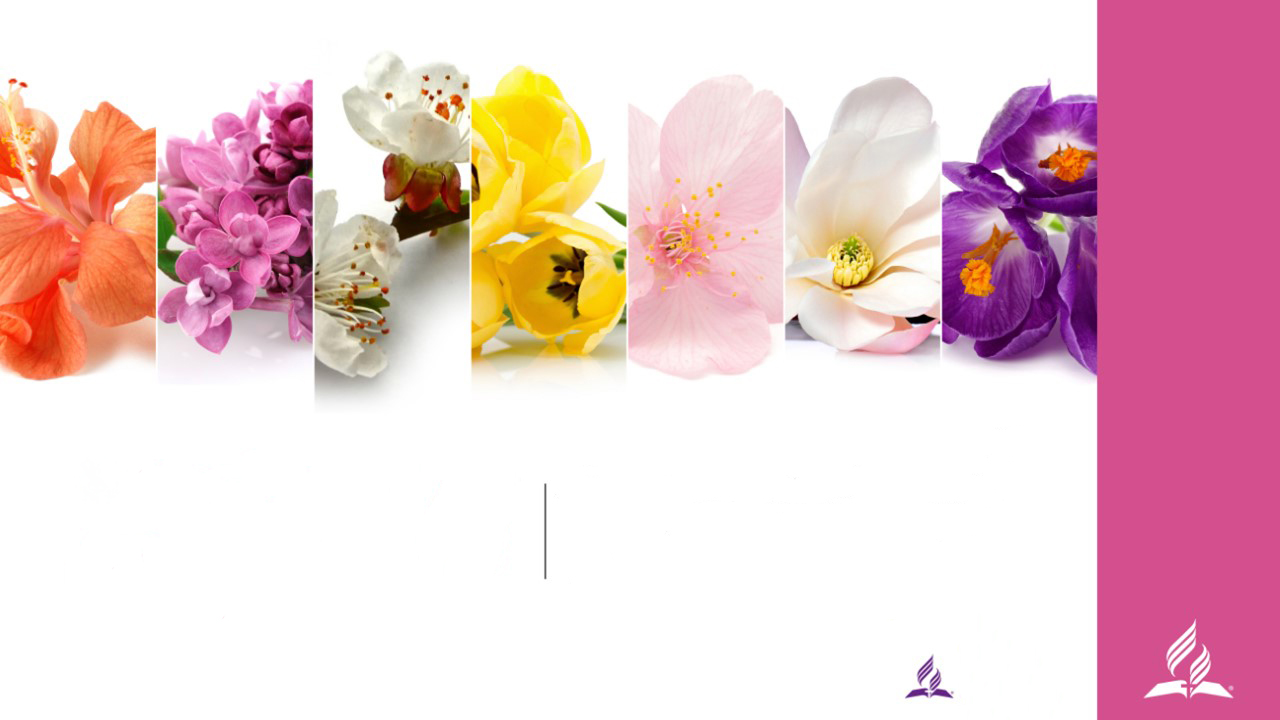 Процветай!
ВЫБИРАЙТЕ ХОРОШЕЕ, ДУМАЙТЕ О ХОРОШЕМ, ЖИВИТЕ ХОРОШО!
Практические идеи, чтобы помочь семьям,    детям и взрослым заботиться о их                    эмоциональном благосостоянии                               и умственном здоровье.
ВЫБИРАЙТЕ НАДЕЖДУ!

«Бог же надежды да исполнит вас всякой радости и мира в вере, дабы вы, силою Духа Святого, обогатились надеждою» 
Римлянам 15:13
НАДЕЖДА 
подобна СВЕТУ 
Который помогает нам пройти сквозь темный тоннель жизни.
Найдите Библейские тексты или цитаты, которые  дарят вам надежду. Запишите их на открытки, оформите красиво и заучивайте наизусть.
Составьте список  того, что вы хотели бы получить сегодня, на этой неделе, в этом месяце, в этом году и в будущем.
Каждый день записывайте пять пунктов из того, что вы бы хотели получить. Постройтесь сделать это время особенным и делитесь с другими по возможности. 
Делитесь с вашей семьей или друзьями своими мечтами о новой земле (Откр. 21).
Запланируйте что-то интересное, чем вы будете заниматься на небе вместе со своей семьей или друзьями. 
Вспомните 3 случая, когда вы сильно переживали о чем-то, но все закончилось намного лучше, чем вы ожидали.  Чему вас научил эти опыты?
Делитесь надеждой. Подарите свечу или открытку кому-то, кто на данный момент проходит через сложные испытания, скажите им, что вы молитесь о них. 
Когда кто-то просит вас помолиться о них, запишите ободряющую молитву и отправьте им в текстовом или аудио формате.
Подумайте о том, что вас беспокоит. Запишите 3 события, которые могу произойти вместо него. 
Составьте список из 30 пунктов, о чем вы очень мечтаете. Начните исполнять свои желания из списка.
ВЫБИРАЙТЕ НАДЕЖДУ!

«Бог же надежды да исполнит вас всякой радости и мира в вере, дабы вы, силою Духа Святого, обогатились надеждою» Римлянам 15:13